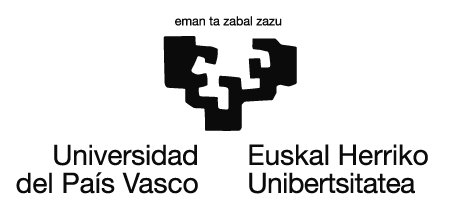 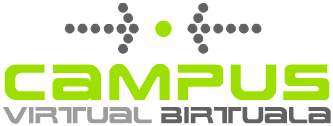 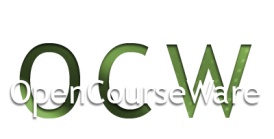 15. ENERGIA ITURRIAKLehen diapositiban dagoen koadroa irakurri eta ondorioak atera. Hemen duzue informazioa:http://www.eurekamuseoa.es/images/stories/AreaEducativa/RecursosDidacticos/EnergiaParaLaVida/4_Energia_bizia.pdf
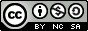 Lan hau Creative Commons-en Nazioarteko 3.0 lizentziaren mendeko Azterketa-Ez komertzial-Partekatu lizentziaren mende dago.  Lizentzia horren kopia ikusteko, sartu http://creativecommons.org/licenses/by-nc-sa/3.0/es/ helbidean
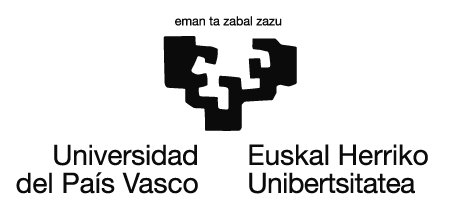 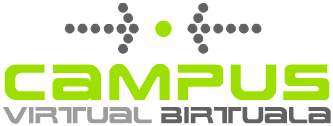 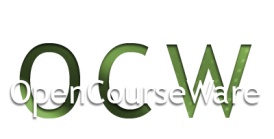 Energia iturrien sailkapena
Konbentzionala
Ez berriztagarria
Energia iturriak
Berriztagarria
Garbiagoa
Kutsakorragoa
Alternatiboa
Petrolioa
Nuklearra
Hidroelektrikoa
Eolikoa
Eguzki energia
Geotermikoa
Itsasoko energia
Biomasa
Bioerregaiak
2
Kimikoa
Termikoa
Zinetikoa
Ura
Elektrikoa
1
1
2
2
3
3
4
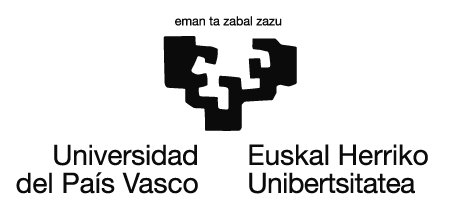 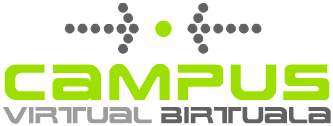 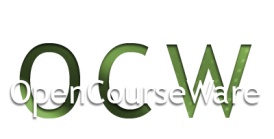 Erregai fosilen aprobetxamendua: Gas naturala. Ziklo konbinatua.
Erregai fosilen aprobetxamendua: Zentral termikoak
Hondakin Gaseosoen irteera.
Errekuntzan lortutako gasa ura berotzen erabiltzen da.
Lurrinak turbina mugitzen du.
Iruda hemen duzue:  http://eu.wikipedia.org/wiki/Zentral_termiko

http://eimakatalogoa.eus/teknologiaen/img/ikasi2_2img1.jpg
Erregaiaren sarrera
Turbinaren mugimenduak martxan jartzen du korronte elektrikoa sortuko duen sorgailua.
3
Nuklearra
Termikoa
Zinetikoa
Elektrikoa
1
2
3
1
2
3
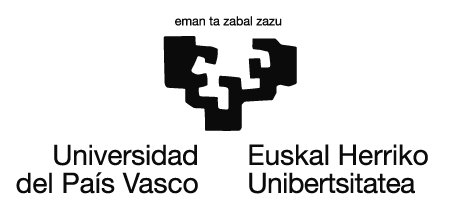 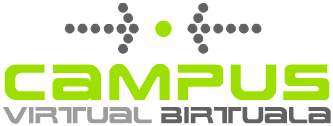 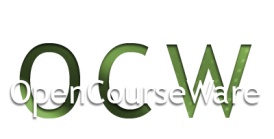 Energia nuklearraren aprobetxamendua
Moderatzailea. Kate erreakzioa mantentzen du
Turbinak. Ura lurrindu eta mugitzen hasten dira.
http://eu.wikipedia.org/wiki/Energia_nuklear

http://sp0.fotolog.com/photo/0/48/101/estala_manex/1241783250100_f.jpg
Hondakin Nuklearren irteera.
Erreaktorearen nukleoa. Erregaia urpean dago.
Turbinaren mugimenduak martxan jartzen du korronte elektrikoa sortuko duen sorgailua.
Erregaia. Uranioa
4
Potentziala
Zinetikoa
Elektrikoa
1
2
1
2
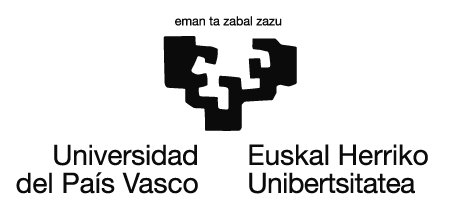 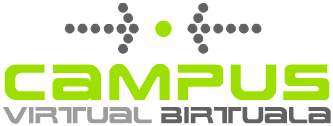 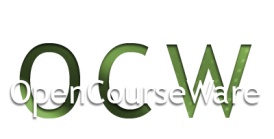 Energia hidraulikoaren aprobetxamendua
Urtegia. Ibaiaren goi ibilguan eraikitzen da, haranetan, mendien artean..
http://eu.wikipedia.org/wiki/Energia_hidrauliko

http://eimakatalogoa.eus/teknologiaen/img/ikasi2img5.png
Ibaien eta haranen dinamika aldatzen da. Haranetako biodibertsitatea galtzen da.
Sorgailuak energia mekanikoa elektrizitatean transformatzen du.
Turbina. Urak mugi arazten ditu
5
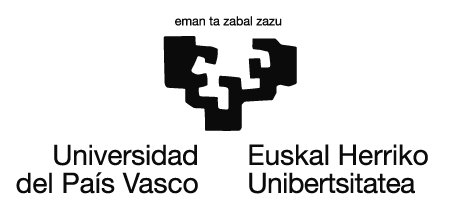 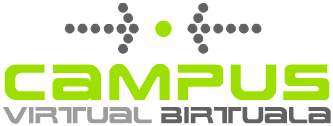 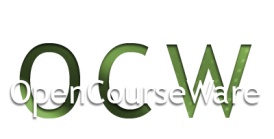 Itsas energiaren aprobetxamendua
http://eu.wikipedia.org/wiki/Itsas-energia
Zinetikoa
Elektrikoa
1
1
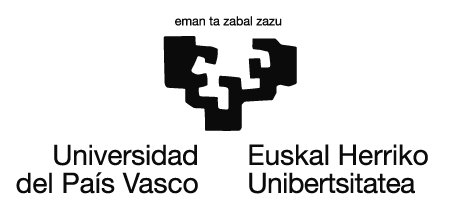 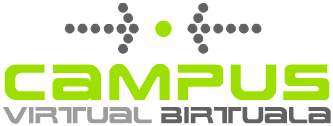 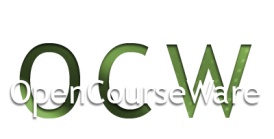 Energia eolikoaren aprobetxamendua
Sorgailuak biraketa mugimendua elektrizitatean transformatzen du.
Errotoreak haizea energia mekaniko zinetikoan bihurtzen du..
tsasoak energia potentzial berriztagarri handia dauka. Itsas energia hori, funtsean, olatuetan, marea eta itsaslasterretan eta itsasoaren azaleko eta sakoneko uren arteko tenperatura-diferentzian jartzen da agerian
http://eu.wikipedia.org/wiki/Itsas-energia
Estetikoa, hegaztientzat, ….
7
Erradiazioa
Termikoa
Elektrikoa
1
2
1
2
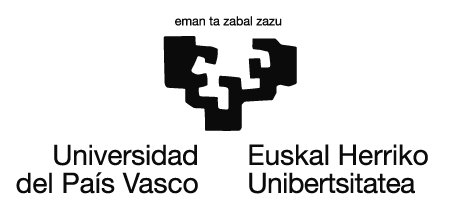 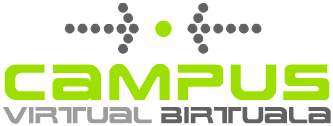 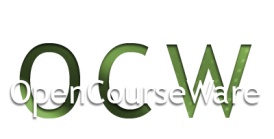 Eguzki energia termikoa
Lurrinak turbina mugitzen du.
Heliostatoak. Hodian kontzentratzen dira erradiazioak.
Eguzki-energia termikoa beroa lortzeko eguzkiaren energiaz baliatzean datza. Uhin elektromagnetikoek materialei beroa transferitzen diete. Energia mota hau agortezina eta guztiz berriztagarria da, hau da, naturan ez du eraginik.
http://eguzkienergia.wikispaces.com/file/view/A207040-c.jpg/115723441/283x244/A207040-c.jpg
Sustantzia kimikoak, azalera, errendimendu txikia, …
Turbina sorgailuarekin konektatuta dago energia mekanikoa elektrizitatean transformatuz.
8
Elektrikoa
1
1
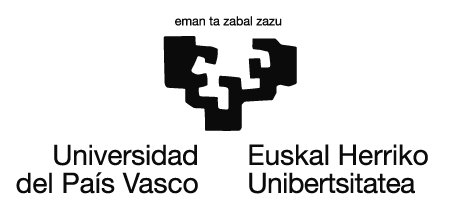 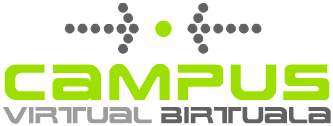 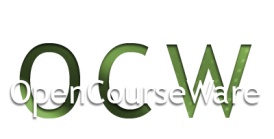 Eguzki energia fotovoltaikoa
Eguzki izpiak eguzki panelean perpendikularki jotzen duteefektu fotoelektrikoa sortuz. Elektroiak mugitu egiten dira eta elektrizitatea sortzen da.
Erradiazio
elektromagnetikoa
Eguzki-energia fotovoltaikoak eguzki izpiak erabiliak sortutako energia elektrikoa da. Energia berriztagarria da. Zelula fotovoltaikoa da energia ekoizpen honen oinarrian
http://eu.wikipedia.org/wiki/Eguzki-energia_fotovoltaiko
Eguzki panel fotovoltaikoetan silizioa dugu.
9
Elektrikoa
1
1
2
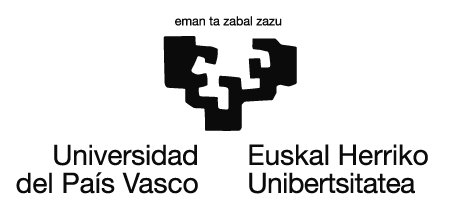 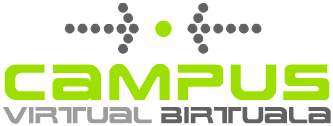 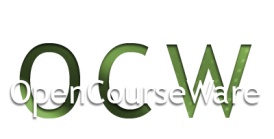 Energia geotermikoa
Lur barneko energiak ura berotzen du..
Lur barneko energia aprobetxatzen da.
Energia
termikoa
Energia geotermikoa (grezierazko geo, "Lurra" eta thermos, "beroa") lur barneko beroaz baliatuz lortzen den energia da.
Ur beroa aprobetxatzen da eta etxea girotzen da.
Energia geotermikoa bi modutara erabil daiteke, beroaren jatorriaren funtzioan. Alde batetik, Lurraren barneko magmak sortutako beroa, lurzoru bolkanikoetan, ur termaletan edo geiserretan azaleratzen dena, zuzenean erabil daiteke (tenperatura altuko energia geotermikoa). Bestalde, lurzoruaren masa handiak metaturiko beroa ere aprobetxa daiteke, nahiz eta tenperatura baxuagoan egon (tenperatura baxuko energia geotermiko deritzo), etxeko ur beroa eta girotzea (berotzea eta hoztea) sortzeko edozein tokitan. Kasu horretan ez da beroa zuzenean erabiltzen, baizik eta zoruak eskaintzen duen bero-trukerako ahalmena (beroa xurgatzea eta ematea tenperatura konstantean mantenduz); elkartruke geotermikoa deritzona da.
10
Elektrikoa
1
1
2
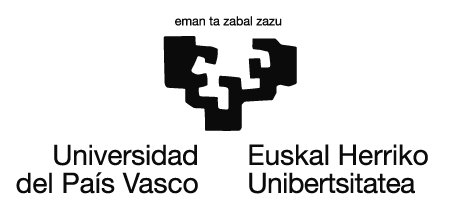 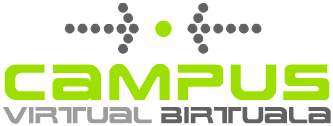 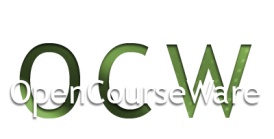 Biomasaren energia
Biomasaren bitartez energia termikoa lor daiteke
Biomasa onuragarria izan daiteke.
Energia
termikoa
Biomasaren energiaz baliatzeko modu nagusia egurraren konbustioa da, baso planifikazio egoki bat egin ezean, kutsadura atmosferikoa eta, era ez zuzenean, desertizazioa eta higadura eragiten dituena. Hondakin organikoak ere balia daitezke, batez ere eraldaketa kimikoak erabiliz. Detritu organikoetan aplikatzen diren digestore anaerobioak eta hiri-hondakin solidoetatik eskuratzen den biogasa dira eraldaketa horietatik ezagunenak. Nolanahi ere, material eta tresneria kontutan gertatzen ari den berrikuntza teknologiko geroz eta handiagoari esker, abere- eta baso-hondakinen ustiapen sistema berriak finkatzen ari dira, eta modu horretara etorkizun itxaropentsua bermatzen ari da bioerregaien ildotik. Hala, nekazaritza iraunkorra bateragarria izan daiteke ingurumena errespetatzen duen energia ekoizpen diseinu batekin.
Energia termikoa lortzeko bidea da..
11
1
2
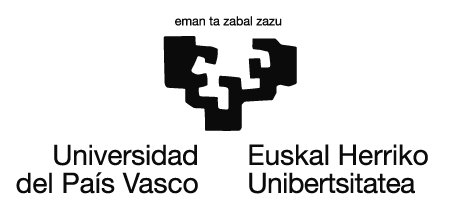 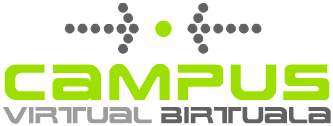 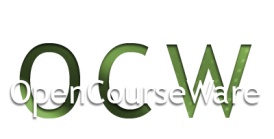 Biomasaren bitartez energia termikoa lor daiteke
1 Zuhaitzak. Egurra.
2 Garraioa
3 Zatitzea
4 Prestatzea
5 Erregai gordinaren gordelekua
6 Erregai finaren gordelekua
7 Dosifikatzailea
8 Airearen sarrera
9 Laguntzeko erregaiaren gordelekua
10 Galdara
11 Ekonomizatzailea
12 Hautsontzia
13 Elektrolitoa
14 Ur elikaduraren ontzia
15 Kondentsadorea
16 Beroaren berreskuraketa
17 Turbinak
18 Sorgailua
19 Transformadoreak
20 Energia elektrioaren sarea
Biomasa onuragarria izan daiteke.
Irudia hemen duzue:

http://4.bp.blogspot.com/_lhMYUji8olE/SwVBMlLK5lI/AAAAAAAAAB0/0mElZp2sZ3E/s1600/biomasa.gif
Energia termikoa lortzeko bidea da..
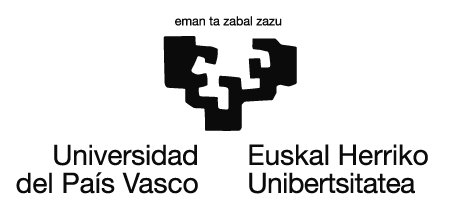 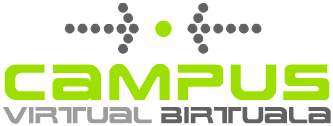 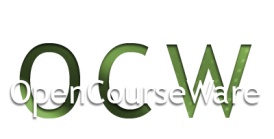 Energia
Panel fotovoltaikoak eta eguzki energia termikoa
Eguzki erradiazioak atmosferan dagoen airea,  itsasoko eta ibaietako urak berotzen dira
Landareak elikagaiak dira. Kontsumitzaileak.
Fotosintesia
Atmosferan dagoen airea berotu: Haizea
Kontsumitzaile Primarioak eta sekundarioak
Hondakin fosilak: Petrolioa, gas naturala, …
Euria
Haizea: Zentral eolikoak
Ikatza
Ikatza
Pilak eta bateriak
Erabilera: Kotxeak.
Petrolioa
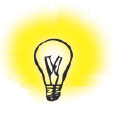 Urtegiak: Zentral Hidraulikoak
Gasolioa eta beste deribatuak
Zentral termikoak eta ziklo konbinatuzkoak
Energia geotermikoa
13
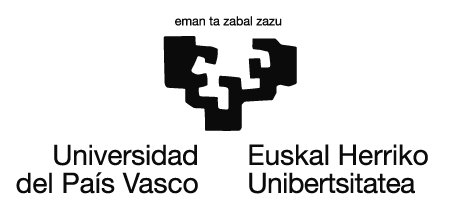 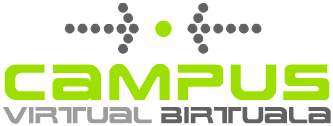 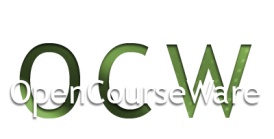 Energiaren kontsumoa historian zehar
http://blogdelaenergia.com/fotos/image/escolares/CONSUMO%20DE%20ENERG%C3%8DA%20A%20LO%20LARGO%20DE%20LA%20HISTORIA.jpg

Pelikula honetan duzue:

http://berde-berdea.ekogunea.net/archivos_peliculas/energia/base-eu.swf
14
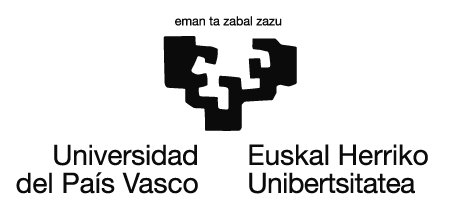 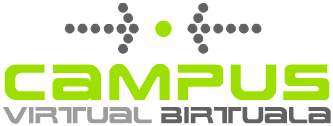 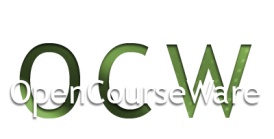 Energia iturriak
Hemen duzue azalpena:

http://www.euskara.euskadi.eus/r59-luredir/es/contenidos/articulo/c1401/eu_d1401034/1401034.html

http://www.eve.es/EVE/media/EVE/pdf/Estrategia_energetica_2020_EU.pdf

http://www.eve.es/EVE/media/EVE/Noticias/garfica-aprovechamiento-energia-eus.jpg
Nuklearra
Petrolioa
Gas naturala
Berriztagarriak
Ikatza
15